Reverse Mortgage
指導教授: 戴天時
學生: 黃品翰
反向房屋貸款 Reverse Mortgage(RM)
住宅富人，現金窮人
許多老年人退休後擁有房屋資產，卻沒有生活費
若是出售房屋獲得現金，會面臨無房可住的情況

一般房屋貸款是繳錢給銀行，銀行把房子給貸款人
反向房屋貸款是繳房子給銀行，銀行把錢給貸款人
反向房屋貸款 Reverse Mortgage(RM)
一般情況
銀行
房屋所有權
年金
老人
房價過低無法支付年金時，保險公司支付金額給銀行
保險公司
保費
反向房屋貸款 Reverse Mortgage(RM)
含解約選擇權(當房價>累積年金)
銀行
累積年金
老人
賣房所得
房屋買家
房屋所有權
房價模型
房價模型
利率模型
利率與房價的正交化
利率與房價的正交化
↑我們想要對這邊下手，做出單位矩陣方便運算
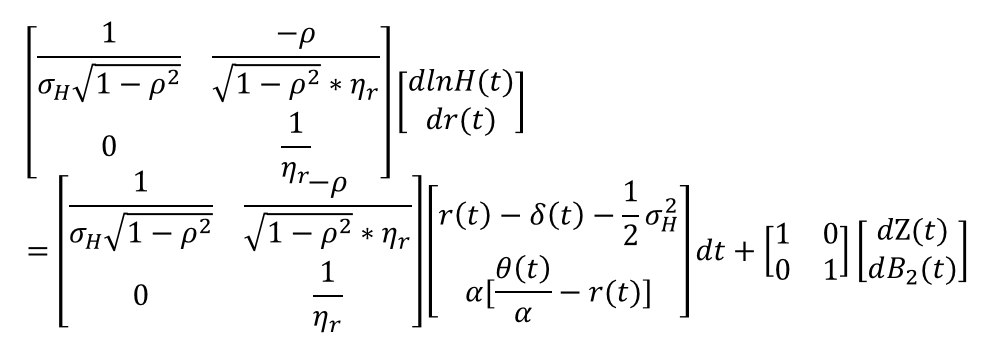 X(t)的CRR model
Y(t)的Hull-White Tree
長方形部分
三角形部分
t=4
t=0
t=1
t=2
t=3
Y(t)的Hull-White Tree
Case 1
Case 2
Case 3
Pu
Pu
Pm
Pu
Pm
Pm
Pd
Pd
Pd
用X(t)、Y(t)計算房價H(t)